Nutrition et fragilité
Lhoste-Clos  L, Bonté F
HDJSSR
Fondation hospitalière Sainte Marie
75014 Paris
llhoste@fhsm.fr
Etat de lieux
1108 patients HDJ fragilité Toulouse, 2012
Patients adressés pour évaluation Fragilité: population 1
8% : mauvais état nutritionnel ( MNA < 17)
39,5 % à risque de malnutrition ( 17< MNA <23,5)
61,8 %: proposition d’une Intervention Nutritionnelle

		   Nutrition: cible à privilegier
Etat des lieux
Enquête Fragilité HDJ, 2014
Patients adressés en HDJSSR pour tr cognitifs
Population 2
20 dossiers HDJ SSR
 28% mauvais état nutritionnel ( MNA)
 55% à risque de dénutrition ( MNA)
 30% Perte de poids ( Fried)
 65% Force musculaire basse


		   troubles nutritionnels majoritaires
Conclusion 1
Troubles nutritionnels fréquents dans ces 2 populations
Les  interventions existantes pour la population 2   peuvent-elles être proposées à la population 1 ?
Exemples
Interventions nutritionnelles
Nos Interventions en HDJ SSR 
Repas Thérapeutique
Atelier « Savoir et pratiques culinaires »
Arts et soins chez Potel et Chabot
Programme Education Thérapeutique Nutritionnelle
Programme Nutritionnel intégré à un programme multidisciplinaire ( ex: atelier chute et équilibre)
Interventions nutritionnelles
Nos Interventions en HDJ SSR 
Repas Thérapeutique
Atelier « Savoir et pratiques culinaires »
Arts et soins chez Potel et Chabot
Programme Education Thérapeutique Nutritionnelle
Programme Nutritionnel intégré à un programme multidisciplinaire ( ex: atelier chute et équilibre)
Atelier « Savoir et pratiques culinaires »
6 patients
Psycomotricienne, Ergotherapeute, IDE
Étapes:
Éveil des sens, yeux cachés
Explication de la recette du jour ( contextualisée)
Recette de saison
2 groupes 
Séquençage des actions
Quizz pendant la cuisson
Dégustation collectives de tous les présents
Atelier « Savoir et pratiques culinaires »
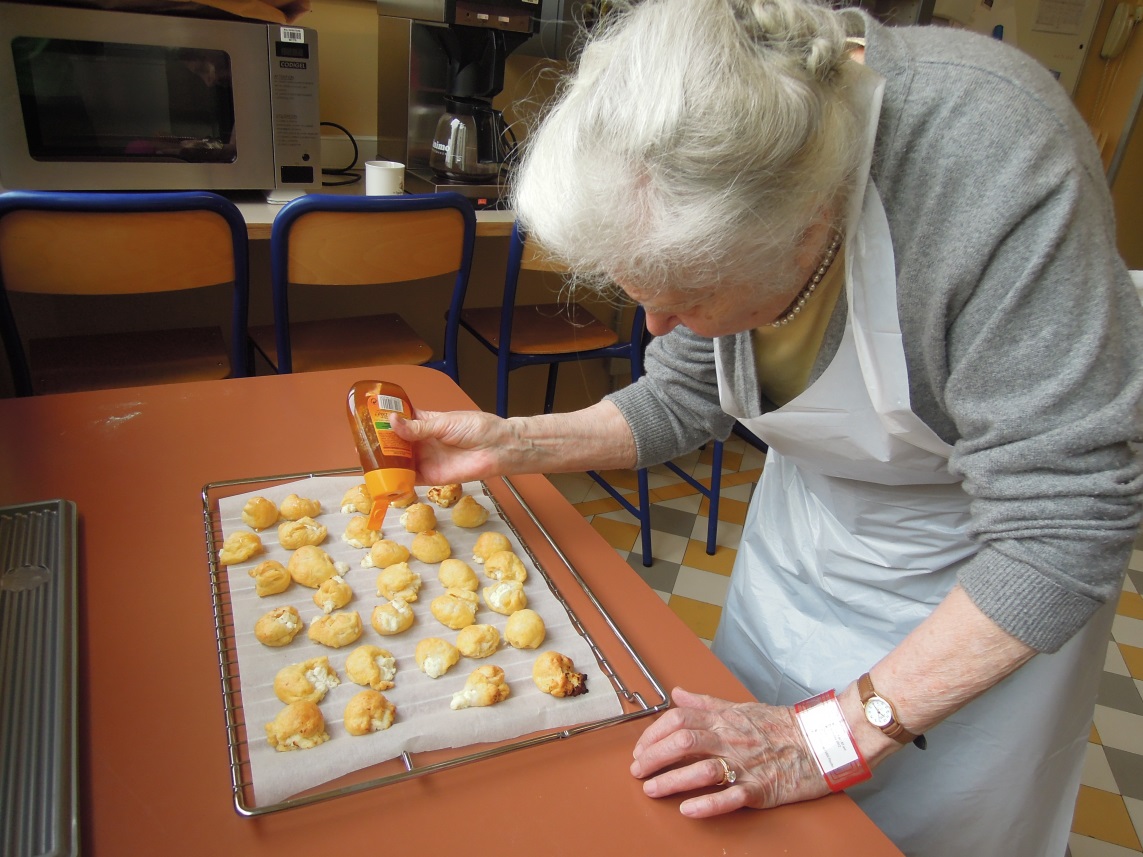 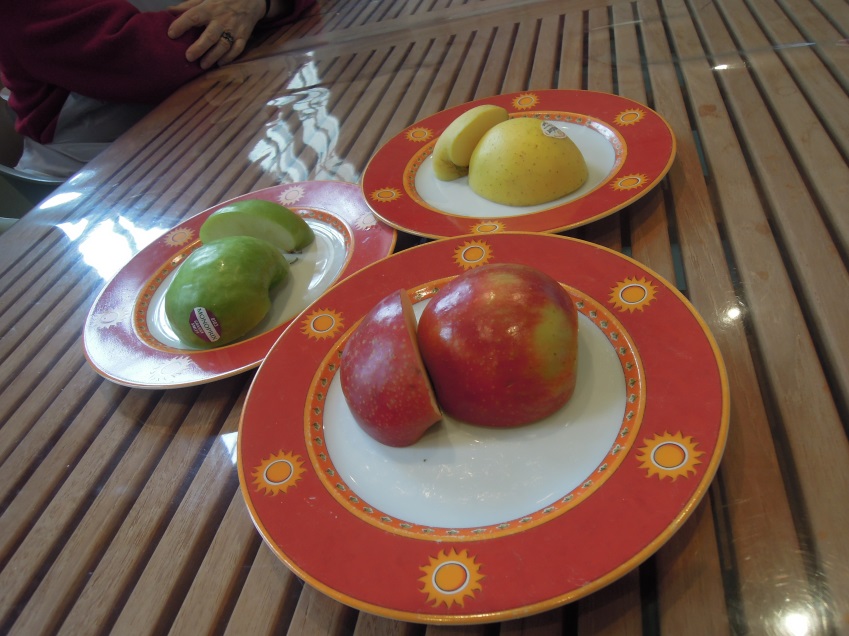 Arts et soins chez Potel et Chabot
8 patients
4 séances:
Visite des cuisines
 2 Ateliers patisserie encadré par les chefs et rééducateurs, 2 jours de suite
Dégustation sur place et à domicile
Durée 2h
restitution aux familles la semaine suivante avec photos et vidéos…
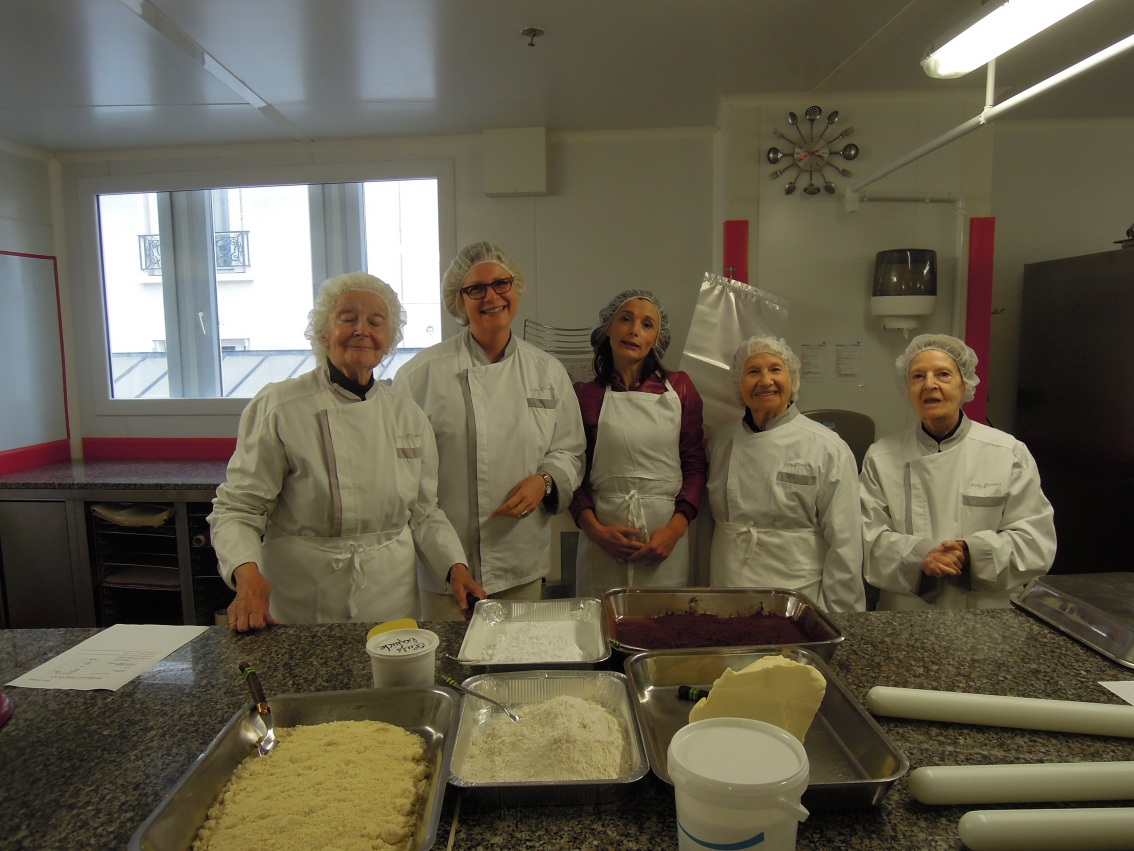 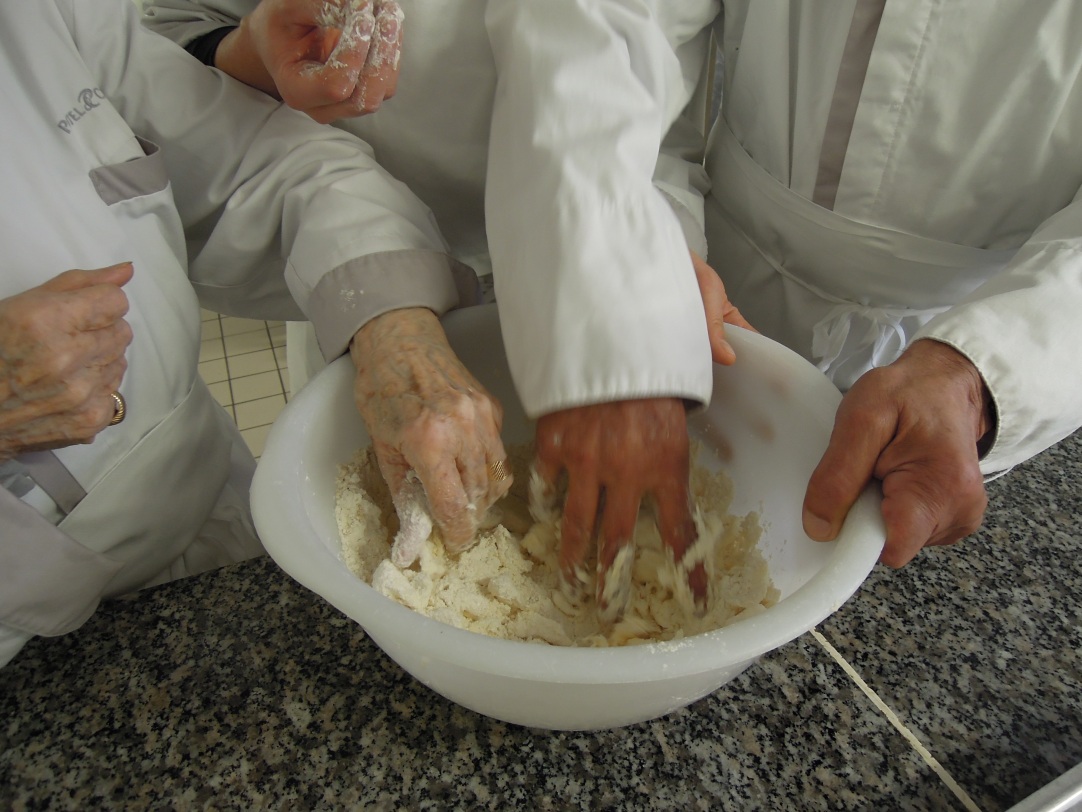 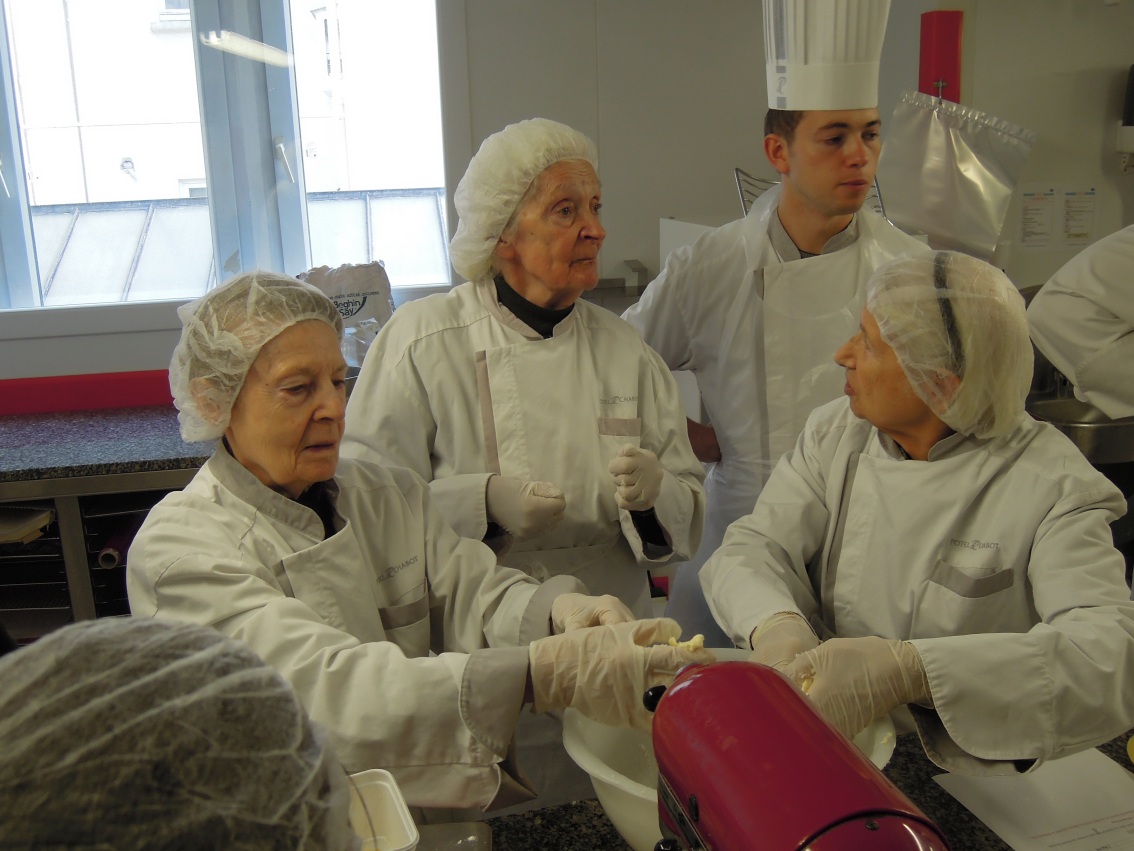 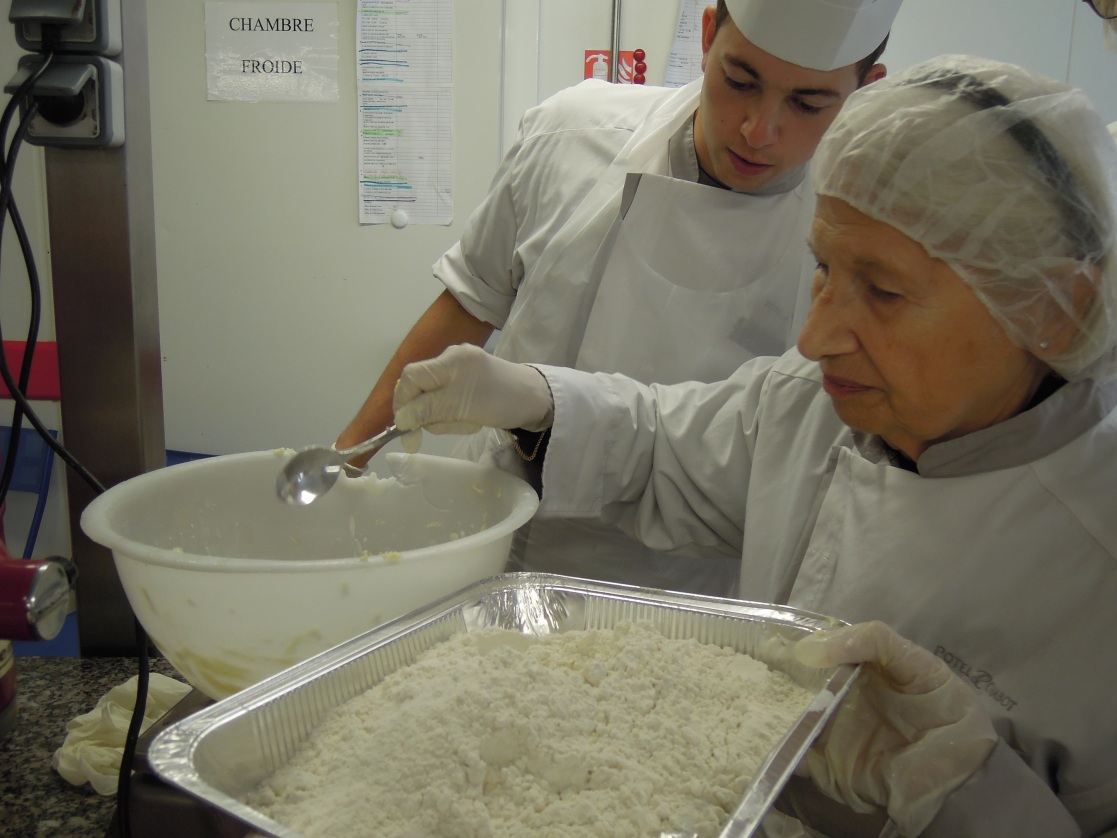 26/05/2014
Dr F.Bonté
10
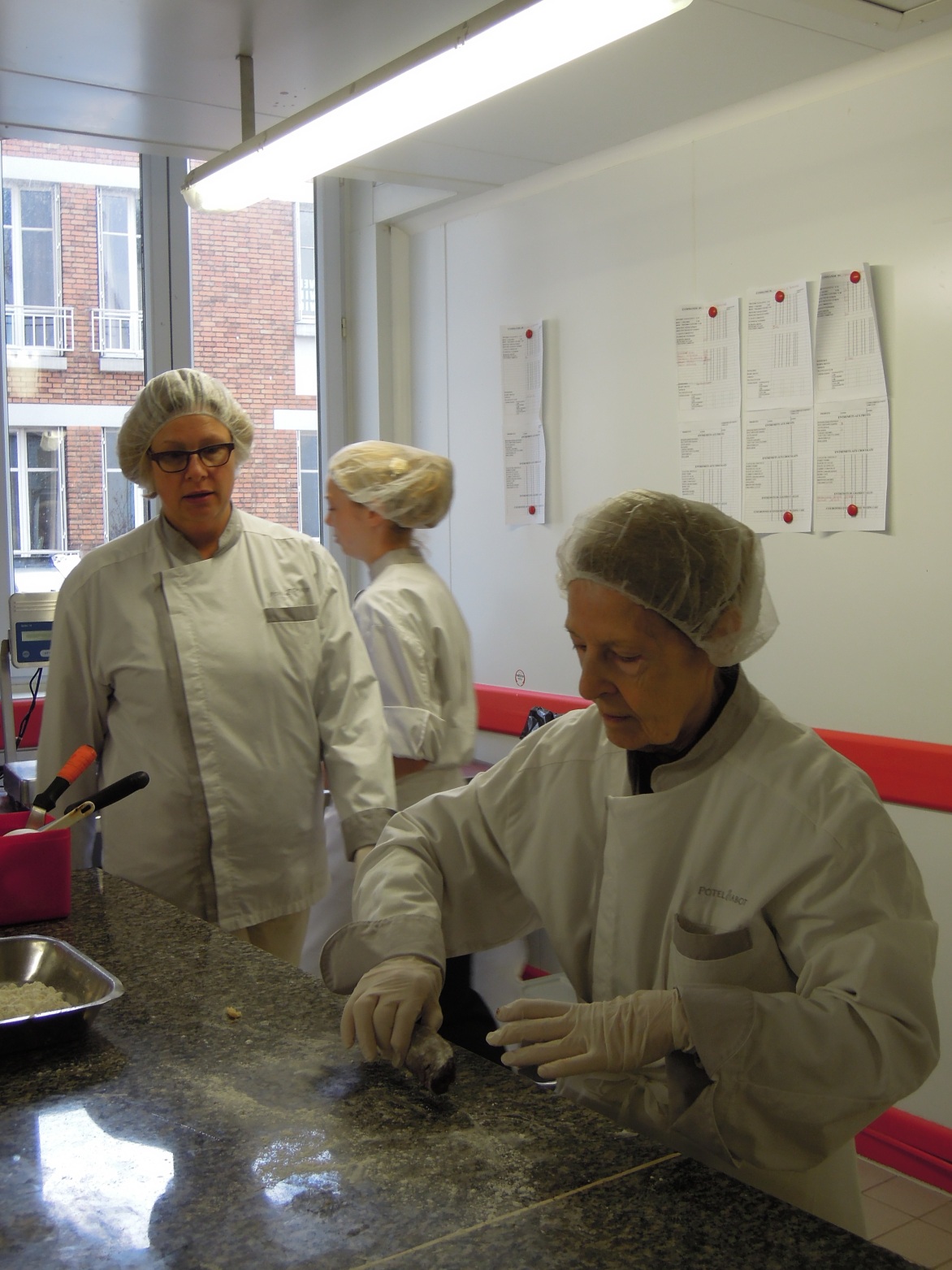 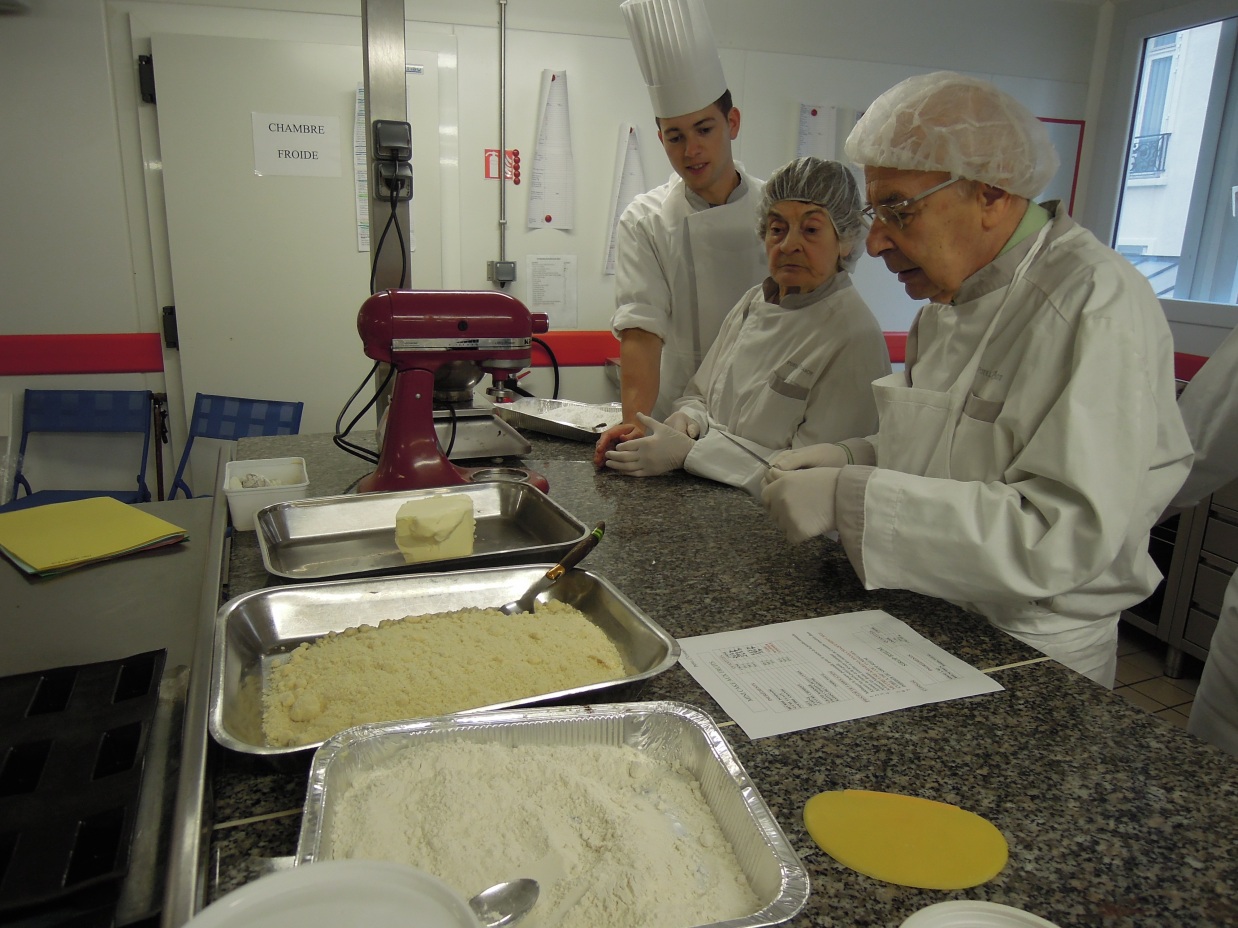 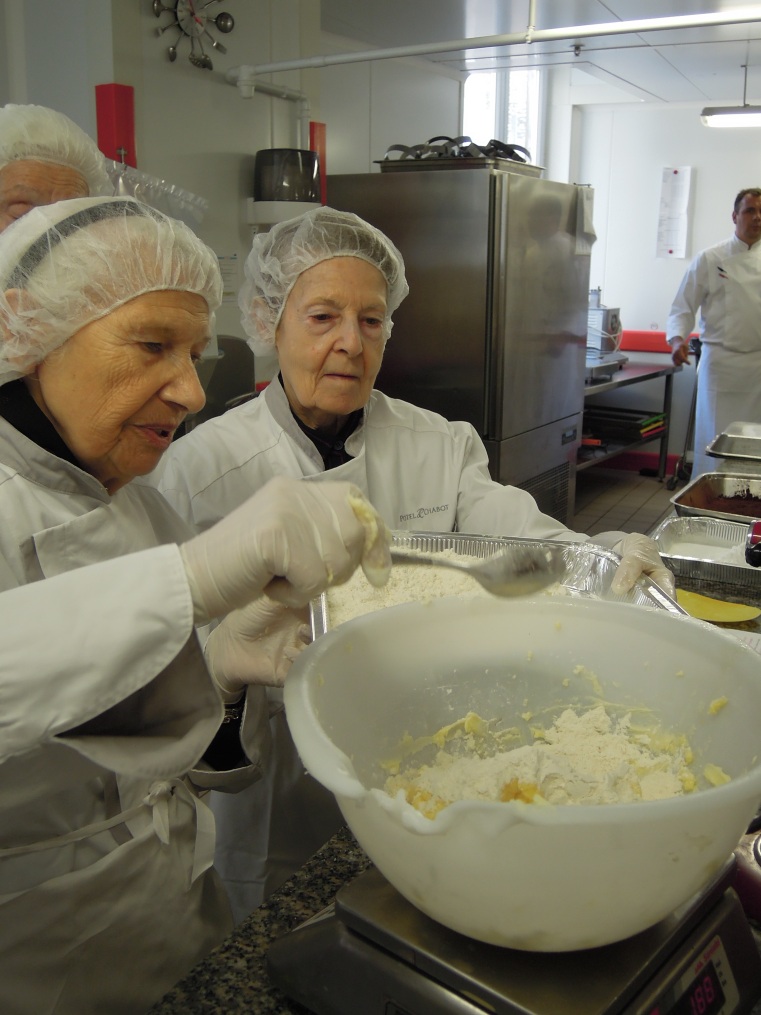 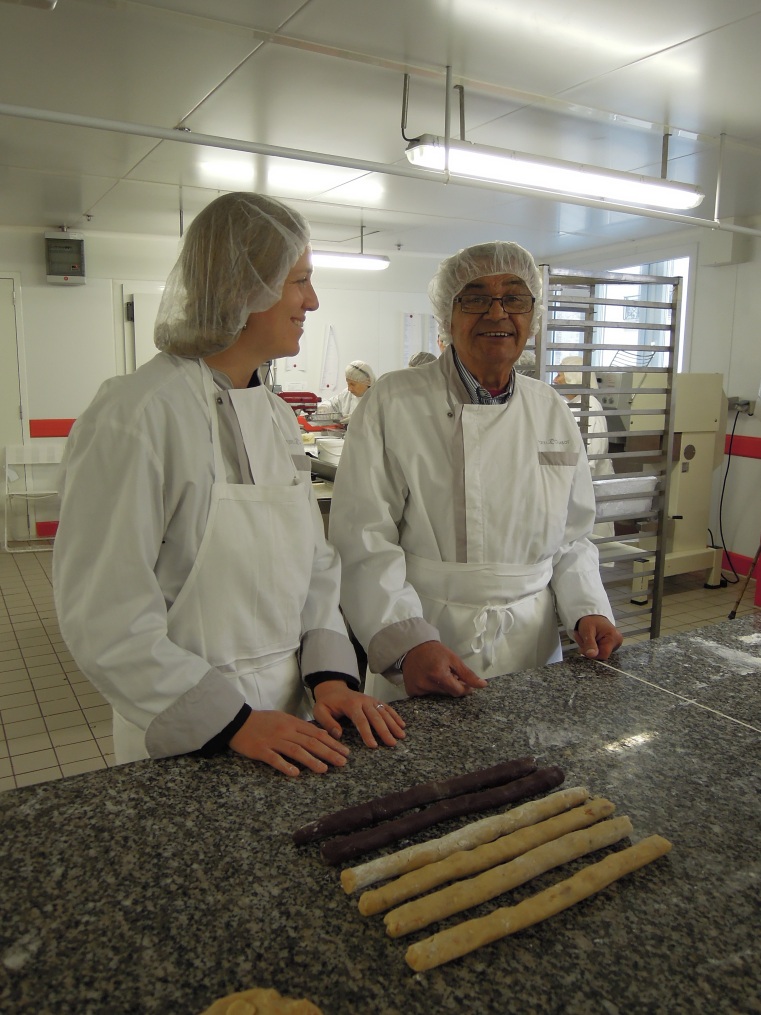 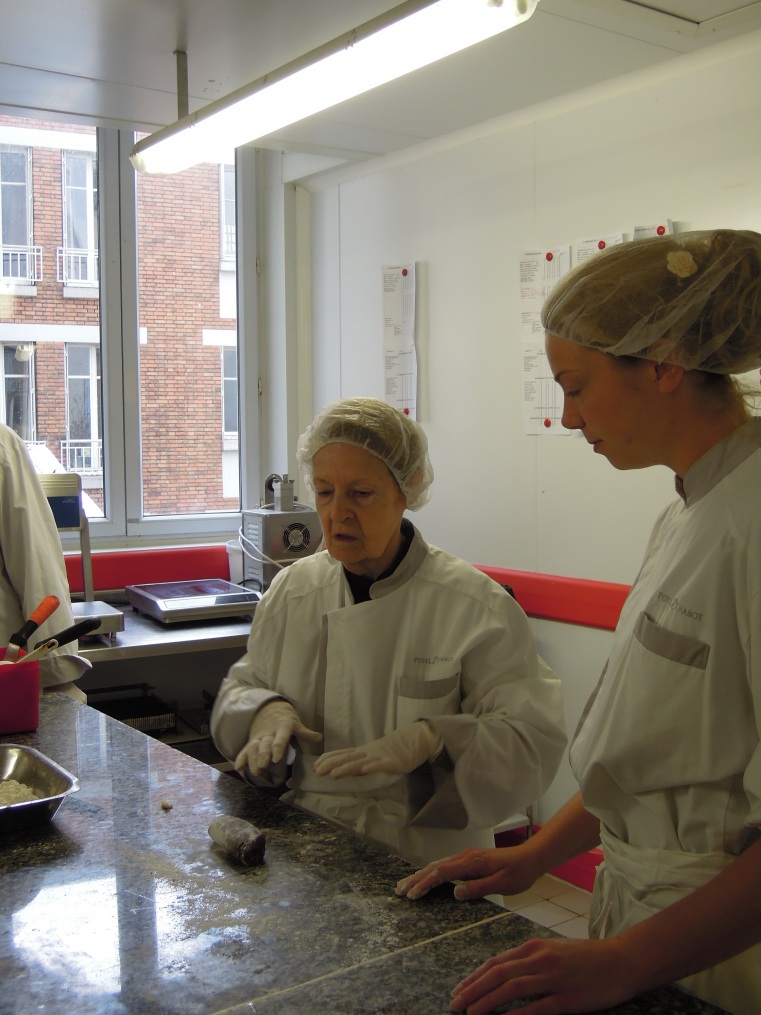 26/05/2014
Dr F.Bonté
11
Programme Education Thérapeutique Nutritionnelle
Objectifs: Sensibiliser  à l’impact de la maladie de la mémoire sur l’alimentation
Déroulement: 4 séances + 1 séance à distance
Associant apports théoriques et mise en situation
Groupe de 6 patients
Orthophoniste, ergothérapeute, IDE
Indications: 
Autonomie préservée dans les ADL à domicile
À risque de dénutrition, ou dénutrition avérée
Stade léger  ( MMSE > 24)
Programme Education Thérapeutique Nutritionnelle
Séance 1: impact de la maladie sur l’alimentation: rôles du repas, comment se préparer son repas.
Séance 2: troubles de la déglutition
Séance 3: Les Besoins Nutritionnels
Séance 4: Comment enrichir un repas ?
Séance 5 à 1 mois: Quizz, brainstorming, échanges
Programme Education Thérapeutique Nutritionnelle
Résultats: 
Satisfaction: 100% satisfaits
Efficacité sur les pratiques:
3/6 ont modifié leur alimentation, 
2/6 ont participé avec leur aidant à l’amélioration de leur alimentation,
1/6 pas de modification
Conclusion Finale
Adapter les programmes d’éducation et de prise en charge des troubles nutritionnels aux patients fragiles